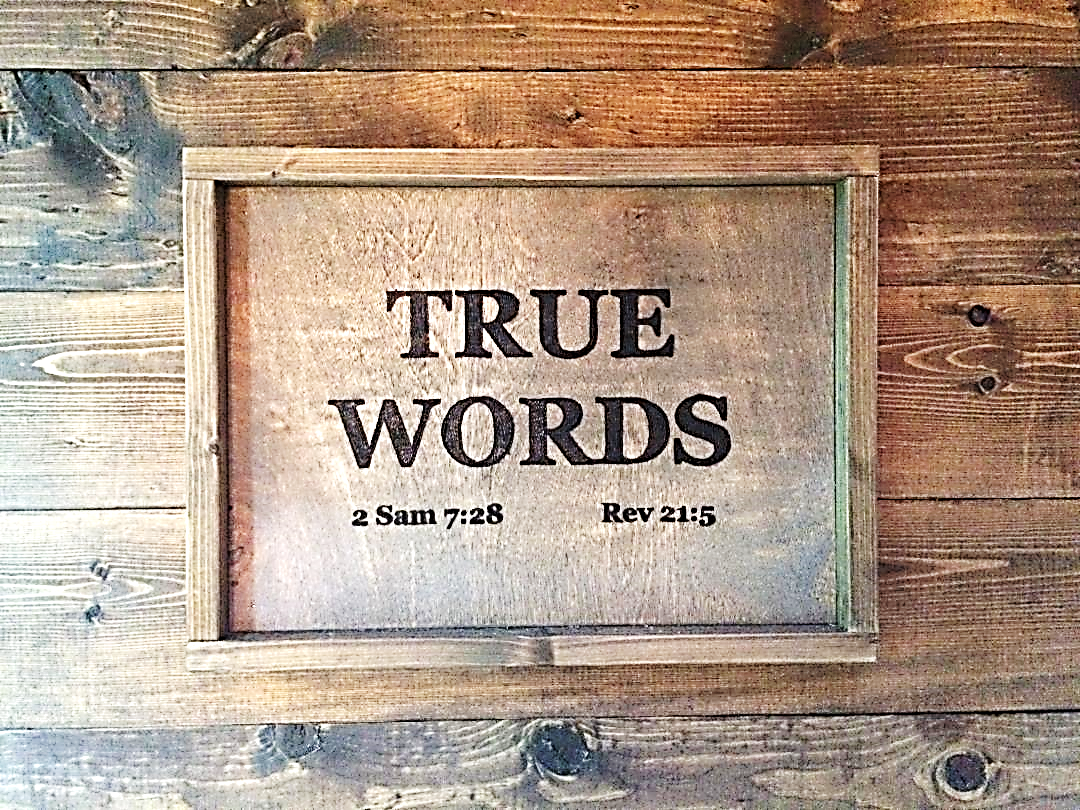 SERMON TITLE
Revelation
Chapter 10
Revelation 9:20-21   And the rest of the men which were not killed by these plagues yet repented not of the works of their hands, that they should not worship devils, and idols of gold, and silver, and brass, and stone, and of wood: which neither can see, nor hear, nor walk:  21 Neither repented they of their murders, nor of their sorceries, nor of their fornication, nor of their thefts.
True Words Christian Church
Revelation 10:1   And I saw another mighty angel come down from heaven, clothed with a cloud: and a rainbow was upon his head, and his face was as it were the sun, and his feet as pillars of fire:
True Words Christian Church
Revelation 10:2   And he had in his hand a little book open: and he set his right foot upon the sea, and his left foot on the earth,
True Words Christian Church
Revelation 10:3   And cried with a loud voice, as when a lion roareth: and when he had cried, seven thunders uttered their voices.
True Words Christian Church
Revelation 10:4   And when the seven thunders had uttered their voices, I was about to write: and I heard a voice from heaven saying unto me, Seal up those things which the seven thunders uttered, and write them not.
True Words Christian Church
Revelation 1:17-19   And when I saw him, I fell at his feet as dead. And he laid his right hand upon me, saying unto me, Fear not; I am the first and the last:  18 I am he that liveth, and was dead; and, behold, I am alive for evermore, Amen; and have the keys of hell and of death.  19 Write the things which thou hast seen, and the things which are, and the things which shall be hereafter;
True Words Christian Church
Revelation 10:4   And when the seven thunders had uttered their voices, I was about to write: and I heard a voice from heaven saying unto me, Seal up those things which the seven thunders uttered, and write them not.
True Words Christian Church
Revelation 10:5   And the angel which I saw stand upon the sea and upon the earth lifted up his hand to heaven,
True Words Christian Church
Revelation 10:6   And sware by him that liveth for ever and ever, who created heaven, and the things that therein are, and the earth, and the things that therein are, and the sea, and the things which are therein, that there should be time no longer:
True Words Christian Church
Revelation 10:7   But in the days of the voice of the seventh angel, when he shall begin to sound, the mystery of God should be finished, as he hath declared to his servants the prophets.
True Words Christian Church
Revelation 10:5-7   And the angel which I saw stand upon the sea and upon the earth lifted up his hand to heaven,  6 And sware by him that liveth for ever and ever, who created heaven, and the things that therein are, and the earth, and the things that therein are, and the sea, and the things which are therein, that there should be time no longer:  7 But in the days of the voice of the seventh angel, when he shall begin to sound, the mystery of God should be finished, as he hath declared to his servants the prophets.
True Words Christian Church
Revelation 20:6   Blessed and holy is he that hath part in the first resurrection: on such the second death hath no power, but they shall be priests of God and of Christ, and shall reign with him a thousand years.
True Words Christian Church
Revelation 10:7   But in the days of the voice of the seventh angel, when he shall begin to sound, the mystery of God should be finished, as he hath declared to his servants the prophets.
True Words Christian Church
Romans 11:25   For I would not, brethren, that ye should be ignorant of this mystery, lest ye should be wise in your own conceits; that blindness in part is happened to Israel, until the fulness of the Gentiles be come in.
True Words Christian Church
Romans 11:26-27   And so all Israel shall be saved: as it is written, There shall come out of Sion the Deliverer, and shall turn away ungodliness from Jacob:  27 For this is my covenant unto them, when I shall take away their sins.
True Words Christian Church
Romans 9:6-8   Not as though the word of God hath taken none effect. For they are not all Israel, which are of Israel:  7 Neither, because they are the seed of Abraham, are they all children: but, In Isaac shall thy seed be called.  8 That is, They which are the children of the flesh, these are not the children of God: but the children of the promise are counted for the seed.
True Words Christian Church
Acts 13:16-19   Then Paul stood up, and beckoning with his hand said, Men of Israel, and ye that fear God, give audience.  17 The God of this people of Israel chose our fathers, and exalted the people when they dwelt as strangers in the land of Egypt, and with an high arm brought he them out of it.  18 And about the time of forty years suffered he their manners in the wilderness.  19 And when he had destroyed seven nations in the land of Chanaan, he divided their land to them by lot.
True Words Christian Church
Acts 13:20-22   And after that he gave unto them judges about the space of four hundred and fifty years, until Samuel the prophet.  21 And afterward they desired a king: and God gave unto them Saul the son of Cis, a man of the tribe of Benjamin, by the space of forty years.  22 And when he had removed him, he raised up unto them David to be their king; to whom also he gave testimony, and said, I have found David the son of Jesse, a man after mine own heart, which shall fulfil all my will.
True Words Christian Church
Acts 13:23-25   Of this man's seed hath God according to his promise raised unto Israel a Saviour, Jesus:  24 When John had first preached before his coming the baptism of repentance to all the people of Israel.  25 And as John fulfilled his course, he said, Whom think ye that I am? I am not he. But, behold, there cometh one after me, whose shoes of his feet I am not worthy to loose.
True Words Christian Church
Acts 13:26   Men and brethren, children of the stock of Abraham, and whosoever among you feareth God, to you is the word of this salvation sent.
True Words Christian Church
Acts 13:27-30   For they that dwell at Jerusalem, and their rulers, because they knew him not, nor yet the voices of the prophets which are read every sabbath day, they have fulfilled them in condemning him.  28 And though they found no cause of death in him, yet desired they Pilate that he should be slain.  29 And when they had fulfilled all that was written of him, they took him down from the tree, and laid him in a sepulchre.  30 But God raised him from the dead:
True Words Christian Church
Acts 13:31-33   And he was seen many days of them which came up with him from Galilee to Jerusalem, who are his witnesses unto the people.  32 And we declare unto you glad tidings, how that the promise which was made unto the fathers,  33 God hath fulfilled the same unto us their children, in that he hath raised up Jesus again; as it is also written in the second psalm, Thou art my Son, this day have I begotten thee.
True Words Christian Church
Acts 13:34-37   And as concerning that he raised him up from the dead, now no more to return to corruption, he said on this wise, I will give you the sure mercies of David.  35 Wherefore he saith also in another psalm, Thou shalt not suffer thine Holy One to see corruption.  36 For David, after he had served his own generation by the will of God, fell on sleep, and was laid unto his fathers, and saw corruption:  37 But he, whom God raised again, saw no corruption.
True Words Christian Church
Acts 13:38-39   Be it known unto you therefore, men and brethren, that through this man is preached unto you the forgiveness of sins:  39 And by him all that believe are justified from all things, from which ye could not be justified by the law of Moses.
True Words Christian Church
Acts 13:40-42   Beware therefore, lest that come upon you, which is spoken of in the prophets;  41 Behold, ye despisers, and wonder, and perish: for I work a work in your days, a work which ye shall in no wise believe, though a man declare it unto you.  42 And when the Jews were gone out of the synagogue, the Gentiles besought that these words might be preached to them the next sabbath.
True Words Christian Church
Acts 13:43-45   Now when the congregation was broken up, many of the Jews and religious proselytes followed Paul and Barnabas: who, speaking to them, persuaded them to continue in the grace of God.  44 And the next sabbath day came almost the whole city together to hear the word of God.  45 But when the Jews saw the multitudes, they were filled with envy, and spake against those things which were spoken by Paul, contradicting and blaspheming.
True Words Christian Church
Acts 13:46-47   Then Paul and Barnabas waxed bold, and said, It was necessary that the word of God should first have been spoken to you: but seeing ye put it from you, and judge yourselves unworthy of everlasting life, lo, we turn to the Gentiles.  47 For so hath the Lord commanded us, saying, I have set thee to be a light of the Gentiles, that thou shouldest be for salvation unto the ends of the earth.
True Words Christian Church
Acts 13:48   And when the Gentiles heard this, they were glad, and glorified the word of the Lord: and as many as were ordained to eternal life believed.
True Words Christian Church
Galatians 3:7   Know ye therefore that they which are of faith, the same are the children of Abraham.
True Words Christian Church
Revelation 10:7   But in the days of the voice of the seventh angel, when he shall begin to sound, the mystery of God should be finished, as he hath declared to his servants the prophets.
True Words Christian Church
Romans 11:25-27   For I would not, brethren, that ye should be ignorant of this mystery, lest ye should be wise in your own conceits; that blindness in part is happened to Israel, until the fulness of the Gentiles be come in.  26 And so all Israel shall be saved: as it is written, There shall come out of Sion the Deliverer, and shall turn away ungodliness from Jacob:  27 For this is my covenant unto them, when I shall take away their sins.
True Words Christian Church
Romans 16:25-27   Now to him that is of power to stablish you according to my gospel, and the preaching of Jesus Christ, according to the revelation of the mystery, which was kept secret since the world began,  26 But now is made manifest, and by the scriptures of the prophets, according to the commandment of the everlasting God, made known to all nations for the obedience of faith:  27 To God only wise, be glory through Jesus Christ for ever. Amen. Written to the Romans from Corinthus, and sent by Phebe servant of the church at Cenchrea.
True Words Christian Church
1 Corinthians 2:7-8   But we speak the wisdom of God in a mystery, even the hidden wisdom, which God ordained before the world unto our glory:  8 Which none of the princes of this world knew: for had they known it, they would not have crucified the Lord of glory.
True Words Christian Church
Ephesians 1:9-13   Having made known unto us the mystery of his will, according to his good pleasure which he hath purposed in himself:  10 That in the dispensation of the fulness of times he might gather together in one all things in Christ, both which are in heaven, and which are on earth; even in him:  11 In whom also we have obtained an inheritance, being predestinated according to the purpose of him who worketh all things after the counsel of his own will:  12 That we should be to the praise of his glory, who first trusted in Christ.  13 In whom ye also trusted, after that ye heard the word of truth, the gospel of your salvation: in whom also after that ye believed, ye were sealed with that holy Spirit of promise,
True Words Christian Church
Colossians 1:26-28   Even the mystery which hath been hid from ages and from generations, but now is made manifest to his saints:  27 To whom God would make known what is the riches of the glory of this mystery among the Gentiles; which is Christ in you, the hope of glory:  28 Whom we preach, warning every man, and teaching every man in all wisdom; that we may present every man perfect in Christ Jesus:
True Words Christian Church
Ephesians 3:1-4   For this cause I Paul, the prisoner of Jesus Christ for you Gentiles,  2 If ye have heard of the dispensation of the grace of God which is given me to you-ward:  3 How that by revelation he made known unto me the mystery; (as I wrote afore in few words,  4 Whereby, when ye read, ye may understand my knowledge in the mystery of Christ)
True Words Christian Church
Ephesians 3:4-6   Whereby, when ye read, ye may understand my knowledge in the mystery of Christ)  5 Which in other ages was not made known unto the sons of men, as it is now revealed unto his holy apostles and prophets by the Spirit;  6 That the Gentiles should be fellowheirs, and of the same body, and partakers of his promise in Christ by the gospel:
True Words Christian Church
Ephesians 3:7-9   Whereof I was made a minister, according to the gift of the grace of God given unto me by the effectual working of his power.  8 Unto me, who am less than the least of all saints, is this grace given, that I should preach among the Gentiles the unsearchable riches of Christ;  9 And to make all men see what is the fellowship of the mystery, which from the beginning of the world hath been hid in God, who created all things by Jesus Christ:
True Words Christian Church
Acts 10:43   To him give all the prophets witness, that through his name whosoever believeth in him shall receive remission of sins.
True Words Christian Church
Ephesians 3:10-12   To the intent that now unto the principalities and powers in heavenly places might be known by the church the manifold wisdom of God,  11 According to the eternal purpose which he purposed in Christ Jesus our Lord:  12 In whom we have boldness and access with confidence by the faith of him.
True Words Christian Church
Revelation 10:7   But in the days of the voice of the seventh angel, when he shall begin to sound, the mystery of God should be finished, as he hath declared to his servants the prophets.
True Words Christian Church
Revelation 11:1-3   And there was given me a reed like unto a rod: and the angel stood, saying, Rise, and measure the temple of God, and the altar, and them that worship therein.  2 But the court which is without the temple leave out, and measure it not; for it is given unto the Gentiles: and the holy city shall they tread under foot forty and two months.  3 And I will give power unto my two witnesses, and they shall prophesy a thousand two hundred and threescore days, clothed in sackcloth.
True Words Christian Church
Revelation 11:19   And the temple of God was opened in heaven, and there was seen in his temple the ark of his testament: and there were lightnings, and voices, and thunderings, and an earthquake, and great hail.
True Words Christian Church
Daniel 12:11   And from the time that the daily sacrifice shall be taken away, and the abomination that maketh desolate set up, there shall be a thousand two hundred and ninety days.
True Words Christian Church
Revelation 11:15   And the seventh angel sounded; and there were great voices in heaven, saying, The kingdoms of this world are become the kingdoms of our Lord, and of his Christ; and he shall reign for ever and ever.
True Words Christian Church
Revelation 19:15   And out of his mouth goeth a sharp sword, that with it he should smite the nations: and he shall rule them with a rod of iron: and he treadeth the winepress of the fierceness and wrath of Almighty God.
True Words Christian Church
Revelation 3:19   As many as I love, I rebuke and chasten: be zealous therefore, and repent.
True Words Christian Church
Revelation 10:8   And the voice which I heard from heaven spake unto me again, and said, Go and take the little book which is open in the hand of the angel which standeth upon the sea and upon the earth.
True Words Christian Church
Revelation 10:9   And I went unto the angel, and said unto him, Give me the little book. And he said unto me, Take it, and eat it up; and it shall make thy belly bitter, but it shall be in thy mouth sweet as honey.
True Words Christian Church
Revelation 10:10   And I took the little book out of the angel's hand, and ate it up; and it was in my mouth sweet as honey: and as soon as I had eaten it, my belly was bitter.
True Words Christian Church
Revelation 10:11   And he said unto me, Thou must prophesy again before many peoples, and nations, and tongues, and kings.
True Words Christian Church
Psalm 119:103   How sweet are thy words unto my taste! yea, sweeter than honey to my mouth!
True Words Christian Church
Proverbs 16:24   Pleasant words are as an honeycomb, sweet to the soul, and health to the bones.
True Words Christian Church
Matthew 4:4   But he answered and said, It is written, Man shall not live by bread alone, but by every word that proceedeth out of the mouth of God.
True Words Christian Church
Deuteronomy 8:3   And he humbled thee, and suffered thee to hunger, and fed thee with manna, which thou knewest not, neither did thy fathers know; that he might make thee know that man doth not live by bread only, but by every word that proceedeth out of the mouth of the LORD doth man live.
True Words Christian Church
John 6:63   It is the spirit that quickeneth; the flesh profiteth nothing: the words that I speak unto you, they are spirit, and they are life.
True Words Christian Church
Jeremiah 15:16   Thy words were found, and I did eat them; and thy word was unto me the joy and rejoicing of mine heart: for I am called by thy name, O LORD God of hosts.
True Words Christian Church
1 Peter 2:2-3   As newborn babes, desire the sincere milk of the word, that ye may grow thereby:  3 If so be ye have tasted that the Lord is gracious.
True Words Christian Church
Hebrews 5:13-14   For every one that useth milk is unskilful in the word of righteousness: for he is a babe.  14 But strong meat belongeth to them that are of full age, even those who by reason of use have their senses exercised to discern both good and evil.
True Words Christian Church
Job 23:12   Neither have I gone back from the commandment of his lips; I have esteemed the words of his mouth more than my necessary food.
True Words Christian Church
1 Kings 17:1-4   And Elijah the Tishbite, who was of the inhabitants of Gilead, said unto Ahab, As the LORD God of Israel liveth, before whom I stand, there shall not be dew nor rain these years, but according to my word.  2 And the word of the LORD came unto him, saying,  3 Get thee hence, and turn thee eastward, and hide thyself by the brook Cherith, that is before Jordan.  4 And it shall be, that thou shalt drink of the brook; and I have commanded the ravens to feed thee there.
True Words Christian Church
1 Kings 17:5-6   So he went and did according unto the word of the LORD: for he went and dwelt by the brook Cherith, that is before Jordan.  6 And the ravens brought him bread and flesh in the morning, and bread and flesh in the evening; and he drank of the brook.
True Words Christian Church
Ezekiel 2:8-10   But thou, son of man, hear what I say unto thee; Be not thou rebellious like that rebellious house: open thy mouth, and eat that I give thee.  9 And when I looked, behold, an hand was sent unto me; and, lo, a roll of a book was therein;  10 And he spread it before me; and it was written within and without: and there was written therein lamentations, and mourning, and woe.
True Words Christian Church
Revelation 10:11   And he said unto me, Thou must prophesy again before many peoples, and nations, and tongues, and kings.
True Words Christian Church
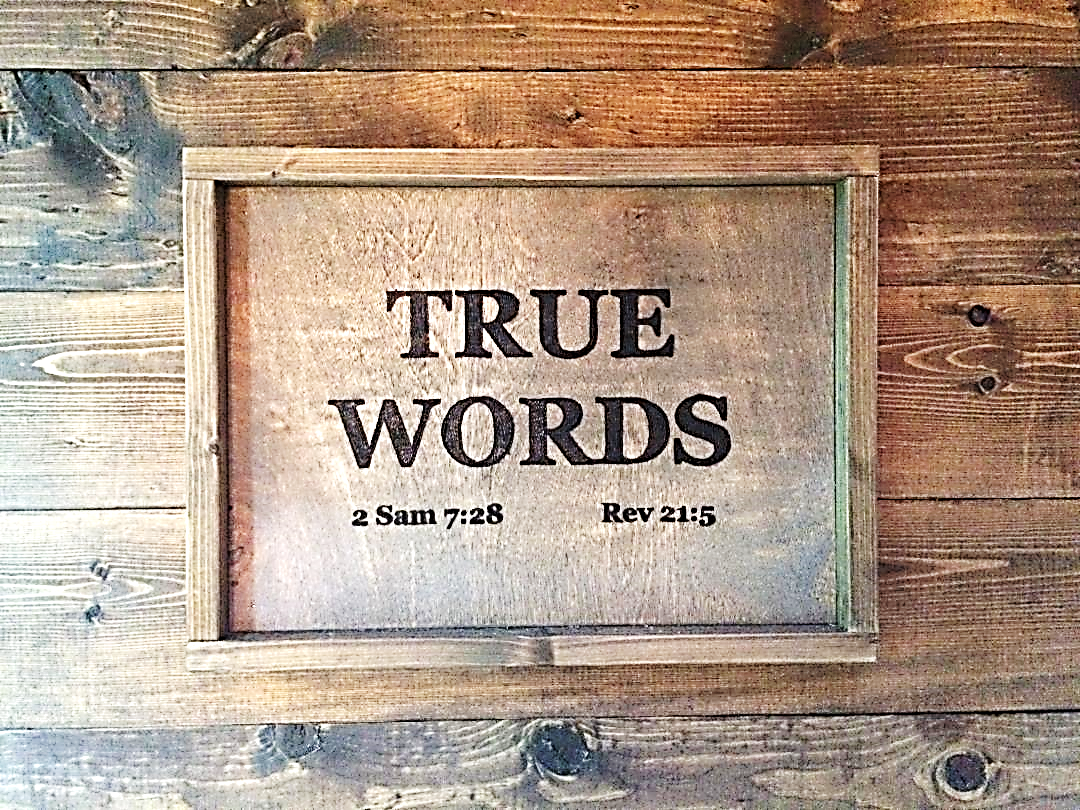